September 2020
Channel Modelling for LC in TGbb: Validation of Ray Tracing Models by Measurements
Date: 2020-08-17
Authors:
Slide 1
September 2020
Abstract
This contribution presents a validation of TGbb channel models based on ray tracing based on wideband measurements.
Slide 2
September 2020
Outline
Introduction
Ray Tracing Methodology
Measurement Methodology

Investigated LC Scenarios
I. LOS  II. NLOS with dominant first-order reflection  III. NLOS with higher-order reflections
Test Environment and Modeling
Modeling of Tx Front-end
Modeling of Rx Front-end
Results
Channel Frequency Responses
Channel Impulse Responses (CIRs)
Mean Square Error (MSE)

Conclusions
Slide 3
September 2020
Ray Tracing Methodology
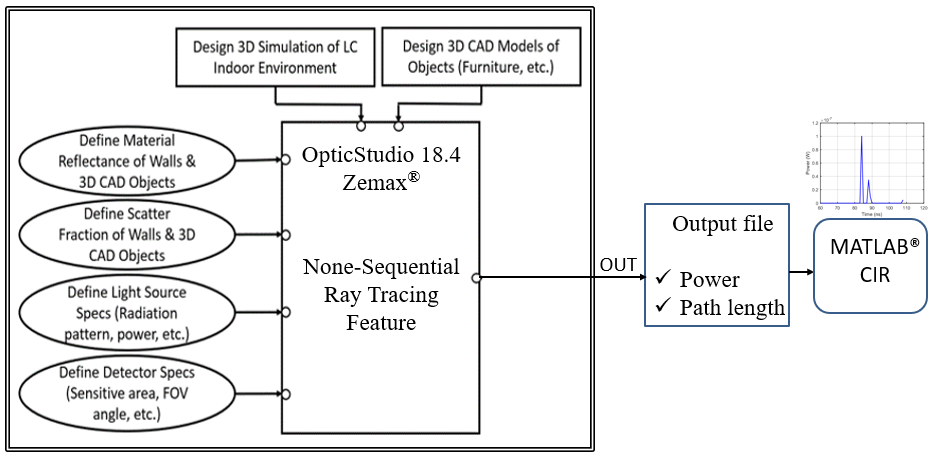 Slide 4
September 2020
Ray Tracing Methodology (2)
The Major steps of ray tracing approach can be illustrated as the following:
We first create the 3D simulation model of the test environment under consideration in OpticStudio® and import the CAD models of the objects (i.e., furniture, human beings, etc.). 
The coating materials of such CAD objects are then defined in the simulation platform where the wavelength-dependent reflectance as well scatter fraction can be specified. 
After that, the light source specifications such as optical power, radiation pattern, orientations, and number of emitted rays are defined.
The specifications of the detector such as the sensitive area, field-of-view (FOV) angle, orientations, and directivity are defined. 
The non-sequential ray tracing is performed to generate an output file containing information about the path length and the power of each ray emitted from the light source (Tx) and arrived at the detector (Rx).
By processing this information in MATLAB®, we can construct the CIR by


       where N is the number of rays received by the detector and δ(t) is the Dirac delta function. Here, Pi  and τi  respectively are the power and the propagation delay of the ith ray received by the detector. The channel frequency response can be then computed by the help of Fourier transformation.
Slide 5
September 2020
Measurement Methodology
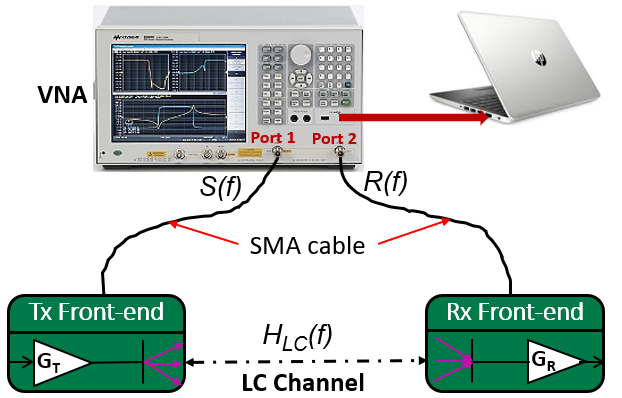 Slide 6
September 2020
Measurement Methodology (2)
The channel measurement system is based on frequency sweep technique using a standard Agilent two-port VNA capable of operating between 5 Hz and 3 GHz. The main steps of this approach can be illustrated as the following:
At first, a 0 dB continuous-sinusoidal-signal, swept from 1 MHz to 200 MHz in steps of 200 kHz, is delivered to the optical Tx front-end. 
Then, Tx (consisting of multiple LEDs) radiates the signals through the propagation channel and a large amount of transmitted rays will be captured by the PD array of Rx according to the sensitive area and FOV angle of the PD. 
The amplitude and phase of the received signal at the port 2 of VNA are compared with the transmitted ones and the corresponding frequency response of the LC system is generated. The resultant frequency response R(f) consists of the response of LC channel HLC(f) and the response of  the system Hsys(f) including the Tx and the Rx front-ends. 
The effect of these front-end responses must be nullified in order to characterize the LC channel. To do this, a LOS calibration at a reference distance, dref is performed providing the frequency response of the reference LC channel Rref(f). 
The calibrated frequency response of the LC channel, is calculated by dividing the received frequency response at any particular distance by the received frequency response at the reference distance. Let S(f) denotes the transmitted signal, the resultant normalized frequency response of the channel is given by


The normalized CIR denoted by hN(t) can be then calculated using the inverse discrete Fourier transformation method.
Slide 7
September 2020
Investigated LC Scenarios
LOS
NLOS 1st order reflection
NLOS higher-order reflections
Scenario I: Tx and Rx front-ends are facing each other in order to maintain a LOS link.
Scenario II: Tx and Rx face towards the ceiling. The Rx in this case can capture the rays after the reflection, mostly from the ceiling which represents the first-order reflection.
Scenario III: Tx and Rx face opposite directions. Hence the signaling takes place through the multiple reflections from the surfaces.
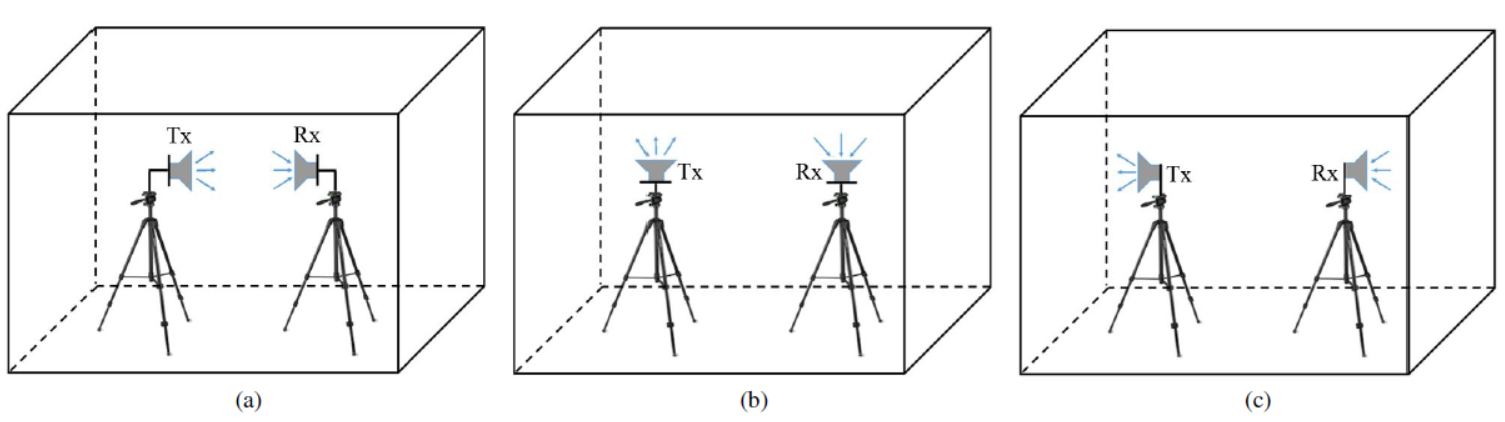 Slide 9
September 2020
Test Environment and Modeling
We performed the measurements in a small meeting room at HHI with a dimension of 5.7 m ×4.5 m × 3 m. 
Both Tx and Rx front-ends are deployed on a metal tripod at a height of 1.5 m and with a separation distance of d.
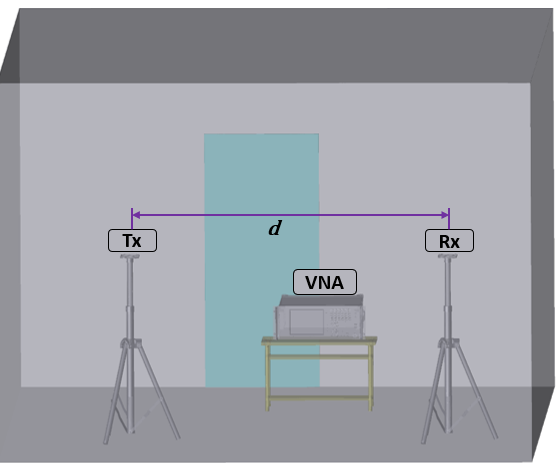 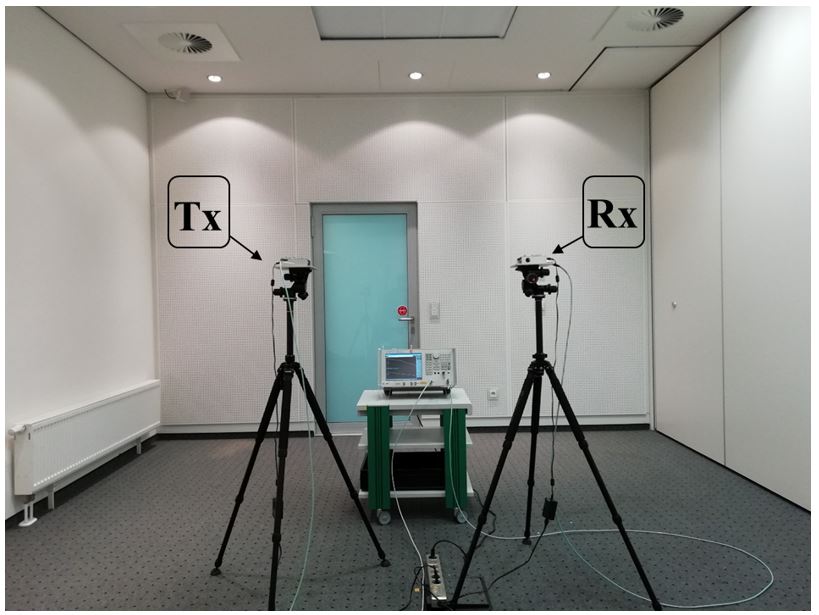 Room environment where  measurements carried out
Corresponding simulated scenario
Slide 9
September 2020
Modeling of Tx Front-end
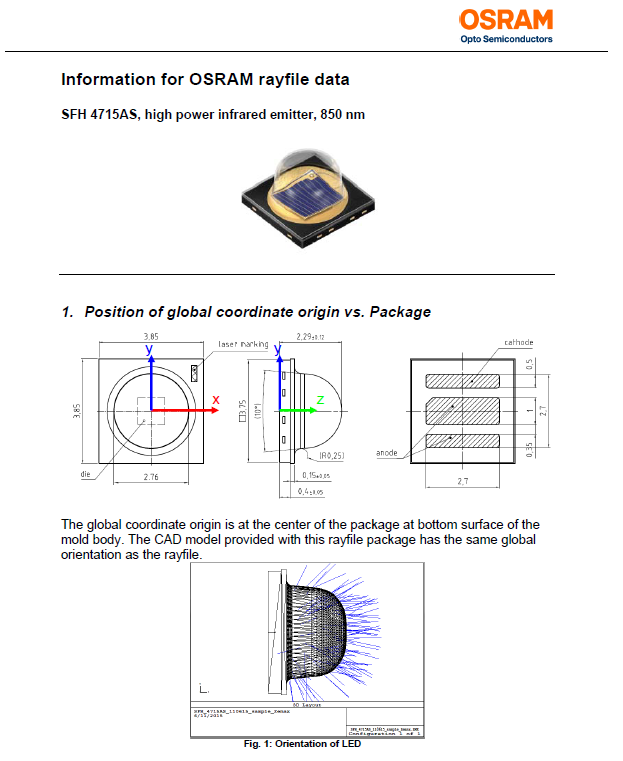 In our set-up, the Tx front-end consists of four OSRAM OSLON SFH-4715AS LEDs which has the centroid wavelength at 850 nm and with the simulated emission pattern given as follows.
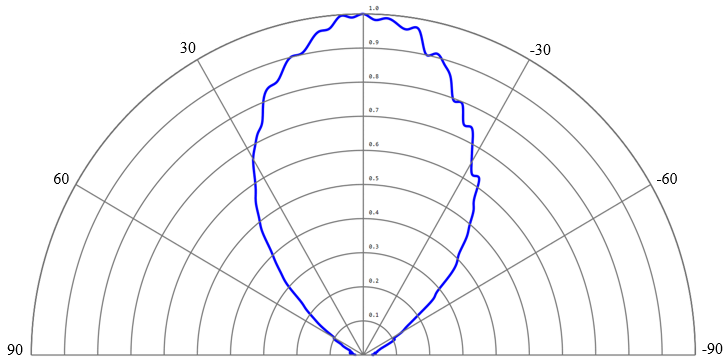 Simulated radiation pattern in OpticStudio®
Slide 10
September 2020
Modeling of Rx Front-end
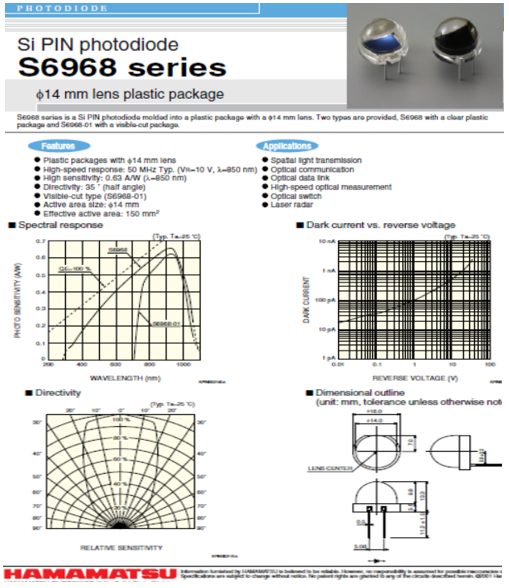 In our set-up, the Rx front-end is equipped with five HAMAMATSU-S6968 PDs with a high sensitivity around 850 nm with a coating and directivity given as follows.
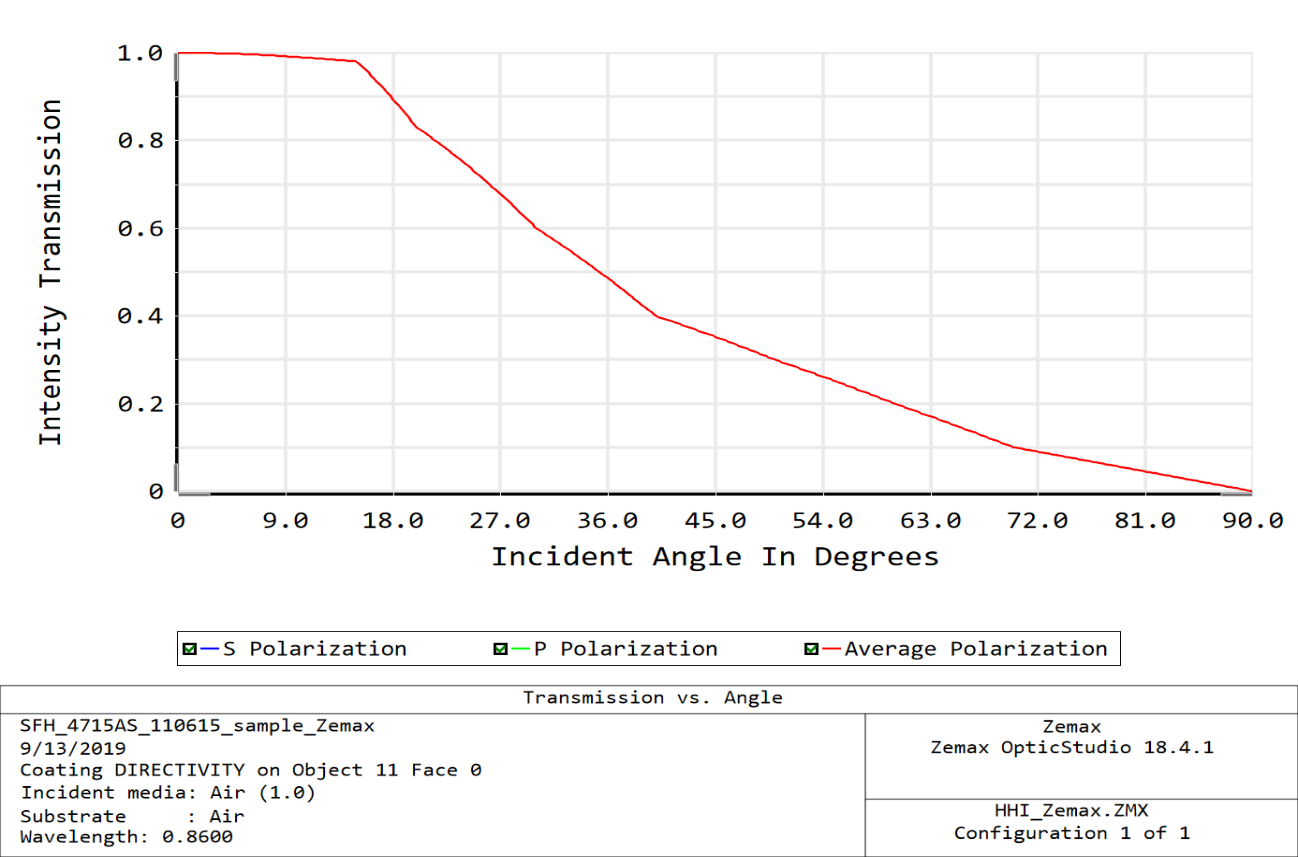 Simulated receiver directivity in OpticStudio®
Slide 11
September 2020
Simulation Parameters
Slide 12
September 2020
Results (Amplitude Response)
Scenario I
Scenario III
Scenario II
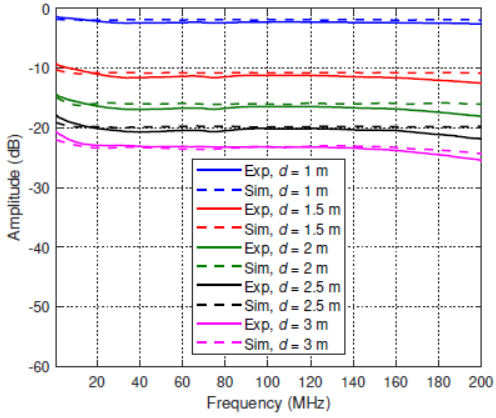 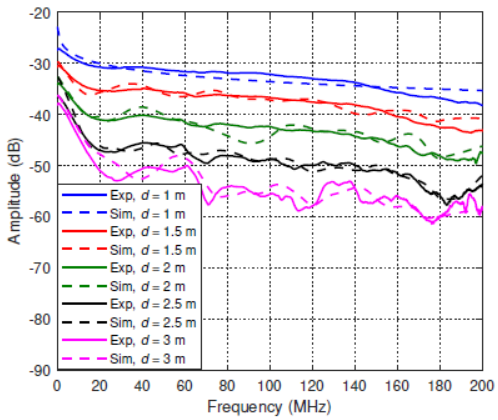 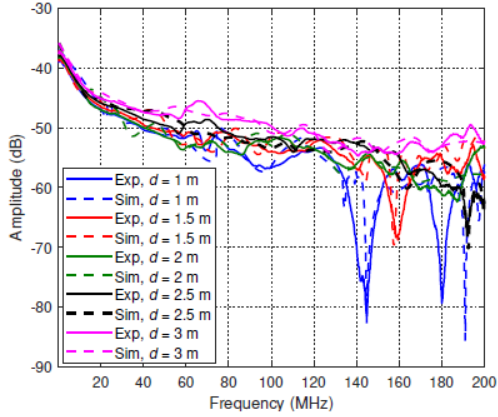 Scenario I: The amplitude response is relatively constant over the whole bandwidth. As the distance between Tx and Rx increases from 1 m to 3 m, the DC gain reduces. 
Scenario II: As the distance increases, the overlap between Tx radiation and Rx FOV reduces. Thus the possibility of signaling via the first reflection declines and multi-path reflections get more important. As a result, a drop in the amplitude and more ripples are observed due to increasing delays between second- and third-order reflections. 
Scenario III: The diffuse signal has a remarkable effect on the amplitude response of the channel. It causes the fast drop below 20 MHz, followed by some ripple and few deep fades which occur always at higher frequencies.
Slide 13
September 2020
Results (Phase Response)
Scenario I
Scenario III
Scenario II
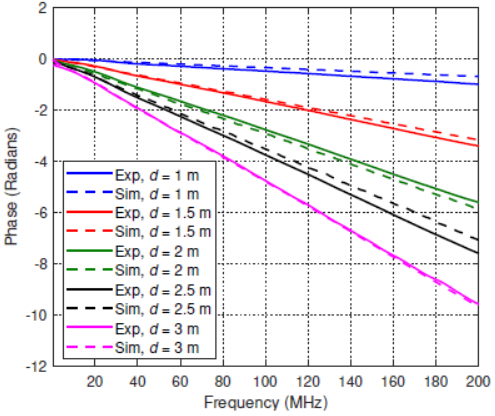 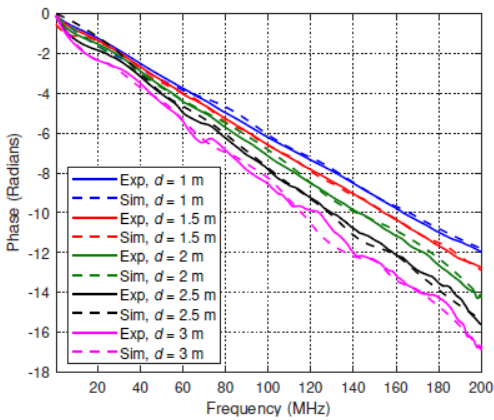 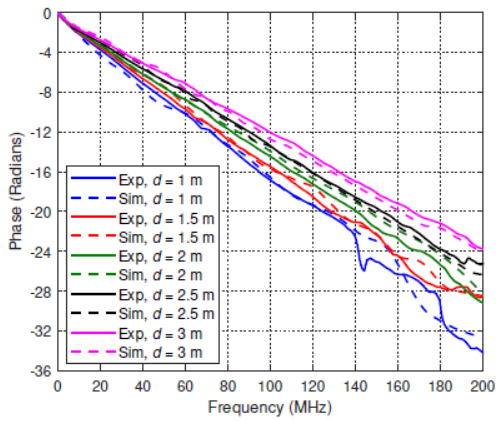 In all scenarios, the phase response has an almost constant slope if there is minor ripple or fading in the amplitude response. The constant slope is due to the delay. In case of ripple and particularly for the fading events, there is a significant variation in the slope of the phase response. It is demonstrated that the amplitude and phase response results from simulation and experiments exhibit very similar behavior having a deviation of only 1-3 dB in amplitude and 1-4 radians in phase.
Slide 14
September 2020
Results (Chanel Impulse Response)
Scenario I
Scenario III
Scenario II
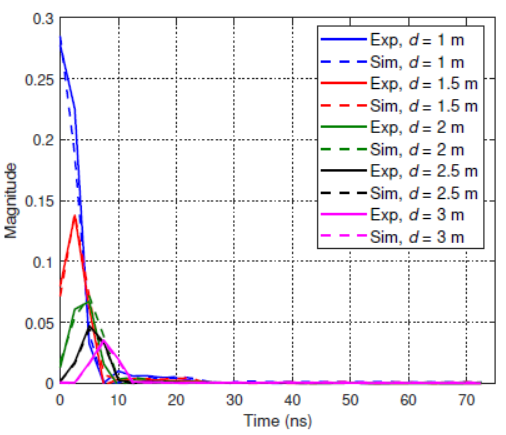 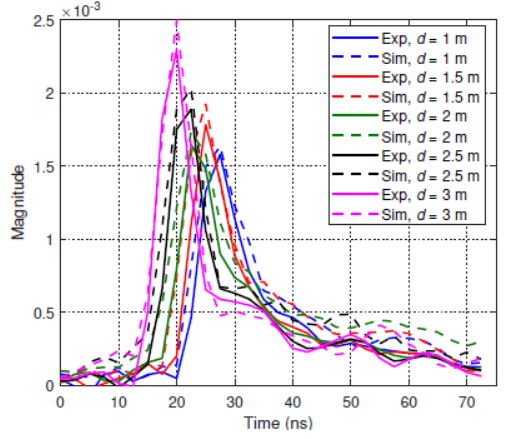 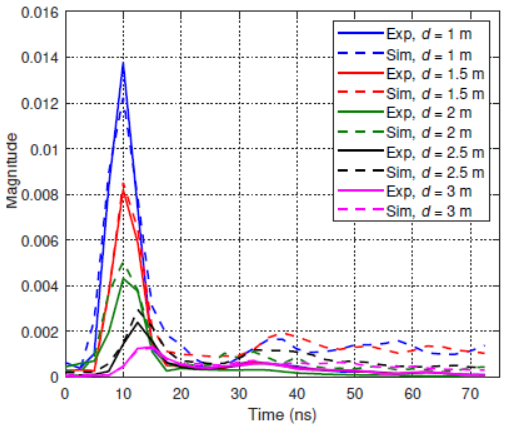 Scenario I: Due to strong LOS link, only a single peak is observable. 
Scenario II and III: Due to the multiple reflections, the CIR broadens in the time domain and the area under the CIR gets smaller. In all cases, the strongest peak in the CIR is delayed in time as the path length between Tx and Rx increases. The strongest peak of CIRs is observed at the same point in the experimental and simulated data.
Slide 15
September 2020
Results (Mean Square Error)
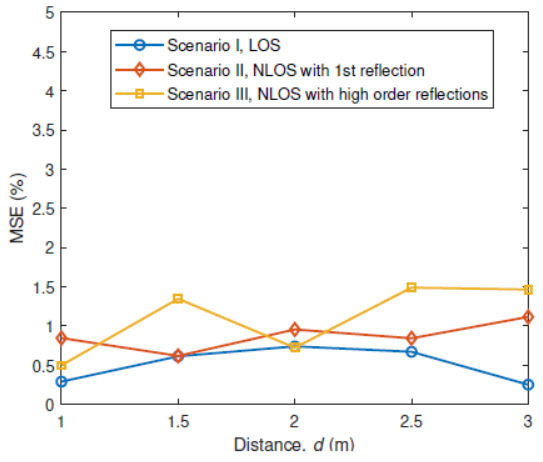 We also measured the mean square error (MSE) between the measurements and simulations. 

The maximum error are about 0.7%, 1%, and 1.5% respectively for scenario I, scenario II, and scenario III. 

We can conclude that the results of simulations and measurements have indicated a very good match in both, frequency and time domains.
Slide 16
September 2020
Conclusions
This contribution reported on a hands-on validation of the 802.11bb channel modeling methodology based on ray tracing by using wideband measurements.
We have studied different LC scenarios in an empty room including LOS and two NLOS cases. 
We have taken measurements using state-of-the-art LC frontends using LEDs. 
The scenarios were also modeled in OpticStudio® using non-sequential ray tracing. 
Results of both approaches have indicated a very good match in both, frequency and time domains.
The channel methodology has been validated, i.e. TGbb can rely on the existing on ray tracing models.
Slide 17
September 2020
Acknowledgments
This contribution was partly supported by the project VisIoN, funded by the European Union’s Horizon 2020 under the Marie Skłodowska-Curie grant agreement number 764461.
Slide 18